匯出資料
點選「檔案」，選擇「下載格式」
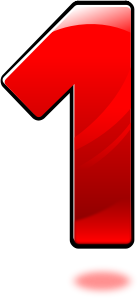 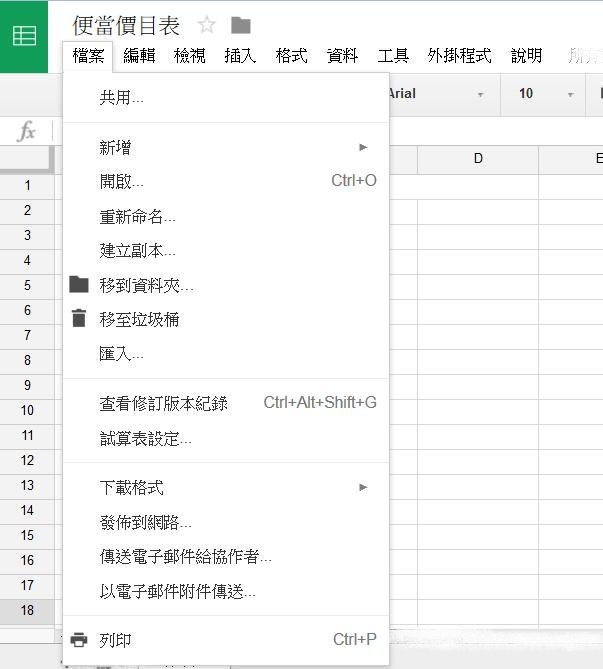 2
選擇格式，即可匯出
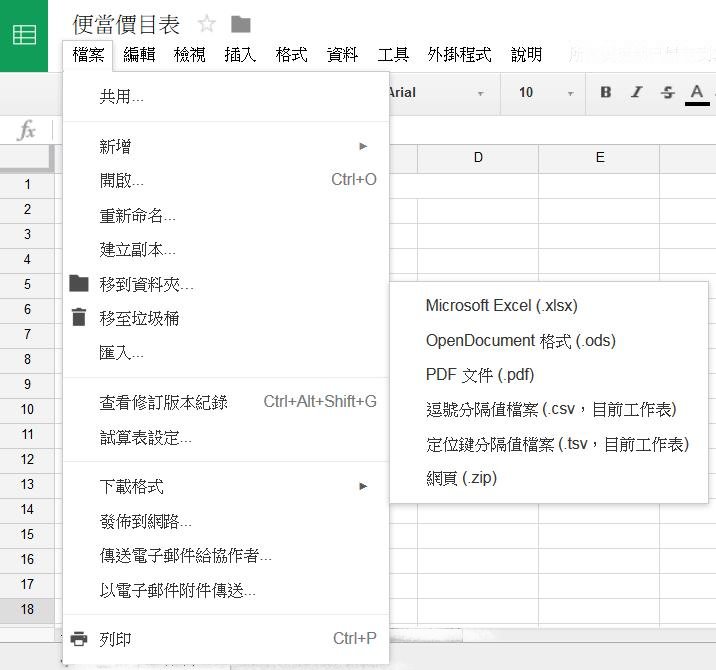 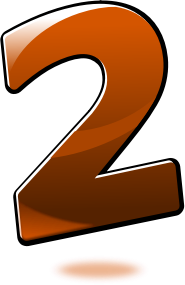 3
下載檔案
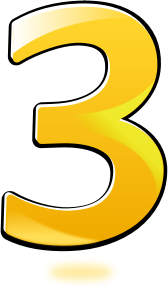 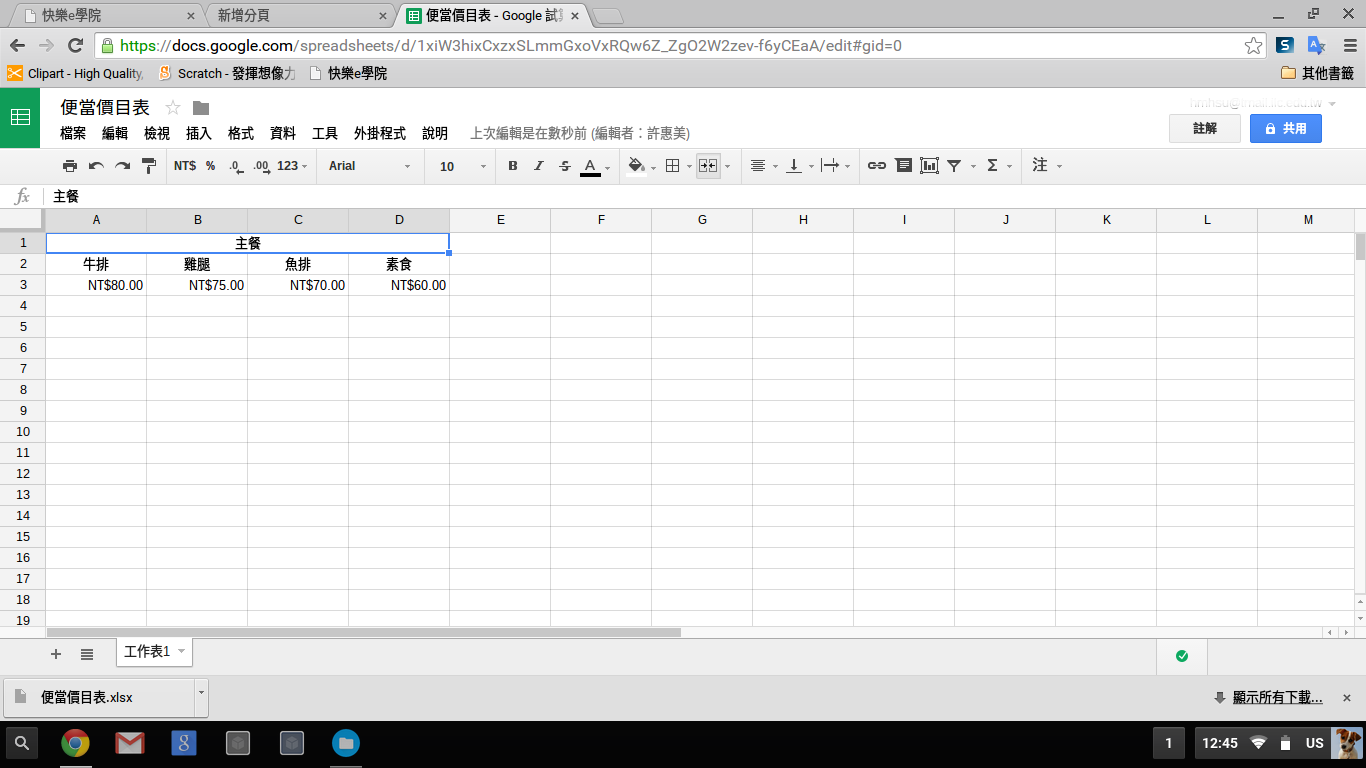 4
儲存至「下載」資料夾
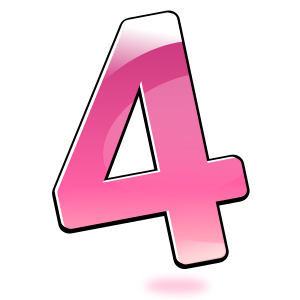 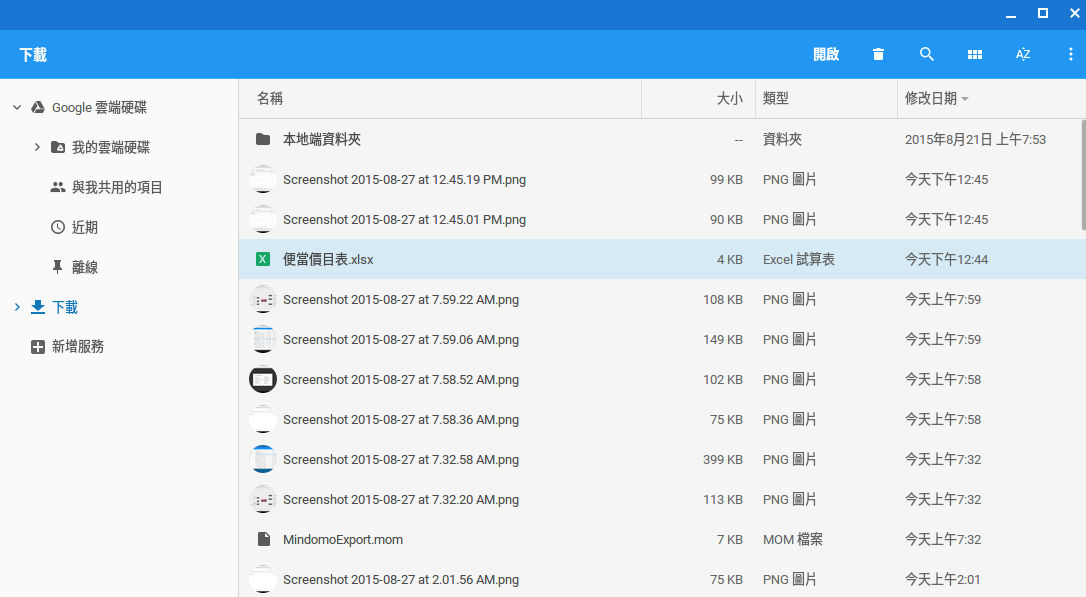 5